H.Q.I.N. Title Slide
Interview Training
Today’s Session
3
Introduction
Formal interview training for company interviewers is essential for ensuring a consistent and fair hiring process that is in accordance with all legal and regulatory requirements, as well as maximizing chances of selecting the most qualified candidates
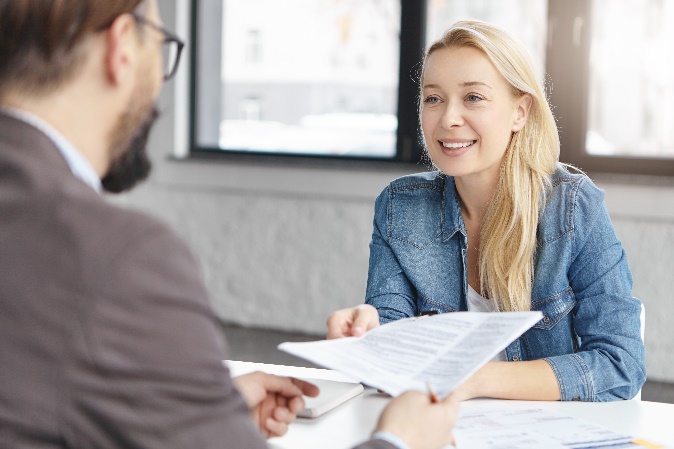 4
Objectives
1
2
Train interviewers in the art of asking open-ended questions and behavior-based questions that elicit detailed responses, providing valuable insights into candidates’ skills and experiences
Ensure interviewers are well-versed in relevant labor laws, anti-discrimination policies and ethical considerations to conduct interviews in a legally compliant and ethical manner
5
Objectives
3
4
Foster collaboration among interviewers and hiring teams to ensure a unified approach to candidate assessment, promoting a cohesive and efficient hiring process
Provide guidance on evaluating candidates not only based on technical skills, but also on their alignment with the company’s culture, values and mission
6
Interviewing in Today’s World
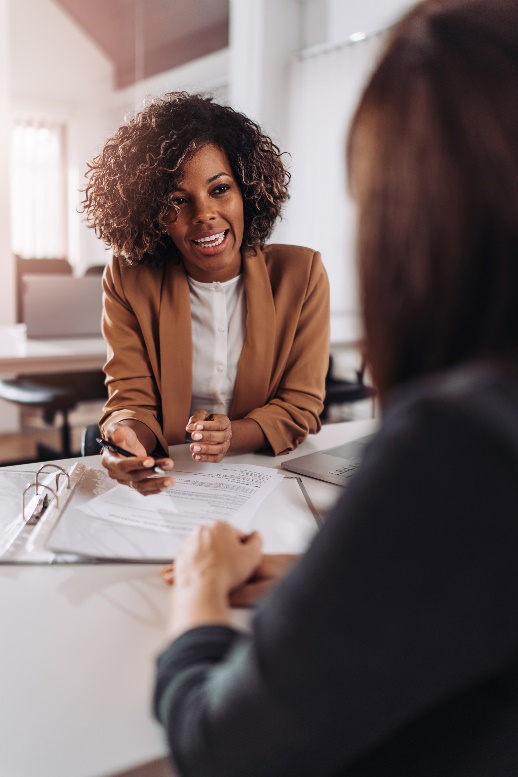 In recent years, the landscape of interviewing has undergone a significant transformation, largely due to technological advancements and shifting workplace dynamics. The emphasis on soft skills and cultural fit has grown, reflecting a recognition of the importance of emotional intelligence in a rapidly evolving work environment. Not to mention, we have FIVE generations working in the workforce for the first time, ever!
7
Why is This Important to Me?
Legal
A Multigenerational Workforce
The Sell
Our society is more sensitive and diverse than ever before.

The legal aspects of the interview process have become. increasingly crucial for employers.

Heightened awareness on discrimination, harassment and privacy issues. necessitates a careful and lawful approach to interviewing.
Now more than ever, candidates are interviewing you just as much as you are interviewing them.

The workforce in our industry is hurting so badly that they can literally go anywhere to get a job.

Why would they want to come work for you over another center?
Each generation has their own wants/needs and expectations from a company.

You cannot interview a Gen-Xer the same way you would interview a millennial.
8
Active Listening
Active listening is a communication skill that involves actively processing and seeking to understand the meaning and intent of words.
Techniques to enhance active listening: 
Be fully present
Show interest
Notice non-verbal cues
Ask open-ended questions
Paraphrase and reflect
Listen to understand
Withhold judgment
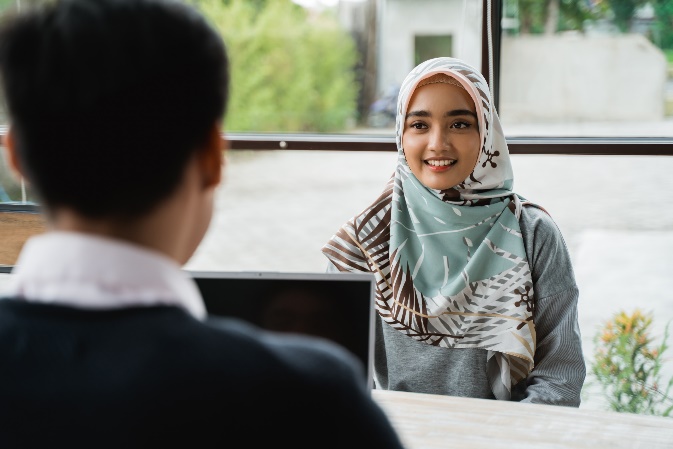 9
[Speaker Notes: Active listening is a communication skill that involves actively processing and seeking to understand the meaning and intent of words. Here are some techniques to enhance active listening:
Be Fully Present: When engaging in a conversation, give your full attention to the speaker. Put away distractions and focus on what they are saying.
Show Interest: Maintain good eye contact to show that you are genuinely interested in what the speaker is sharing. Nonverbal cues like nodding also convey your engagement.
Notice Non-Verbal Cues: Pay attention to the speaker’s body language, tone of voice, and facial expressions. These cues provide additional context beyond the words spoken.
Ask Open-Ended Questions: Encourage further dialogue by asking questions that cannot be answered with a simple “yes” or “no.” Open-ended questions invite deeper exploration.
Paraphrase and Reflect: After the speaker shares something, summarize it in your own words and reflect it back to them. This shows that you are actively processing their message.
Listen to Understand: Instead of formulating your response while the speaker talks, focus on truly understanding their perspective. Avoid interrupting or thinking ahead.
Withhold Judgment: Suspend judgment and avoid offering advice prematurely. Allow the speaker to express themselves fully before providing any input1.
Remember, active listening not only improves communication but also strengthens relationships and builds empathy. Practice these techniques, and you’ll become a more effective communicator!]
The Legal Stuff
If you fail to take hiring laws seriously, just one misstep could open your company up to costly litigation, or worse.
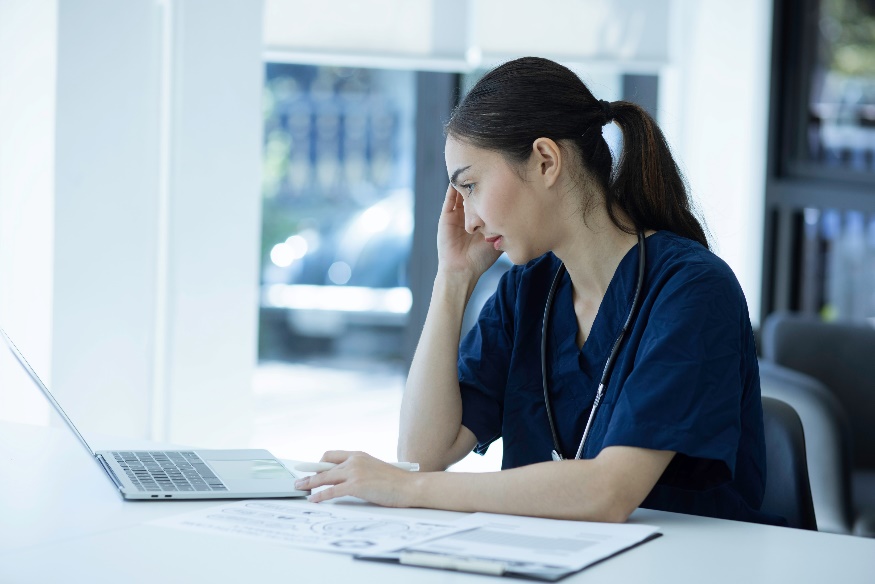 10
Legally permissible interview questions
Topic
Can Ask
Cannot Ask
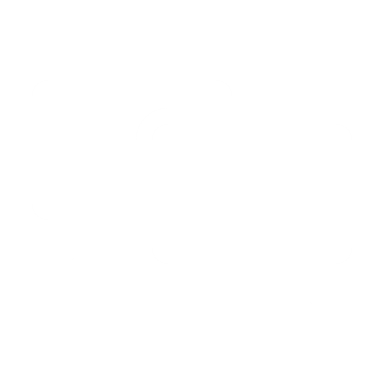 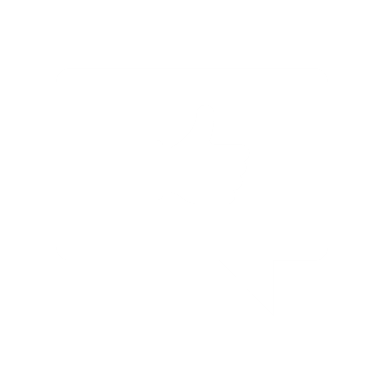 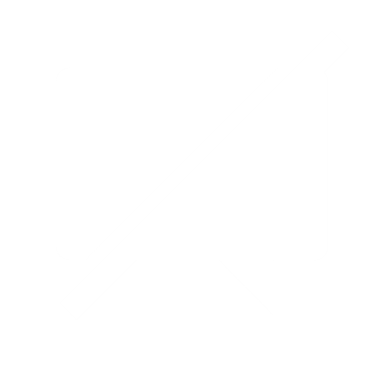 11
Legally permissible interview questions
Topic
Can Ask
Cannot Ask
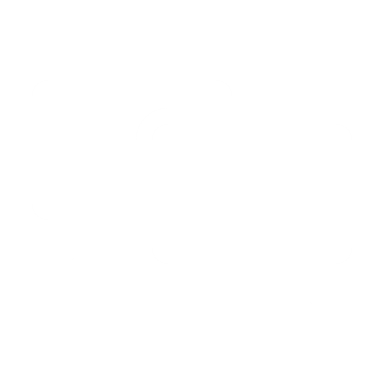 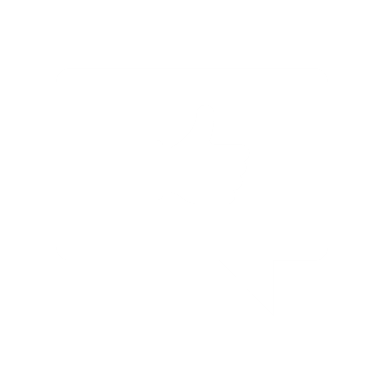 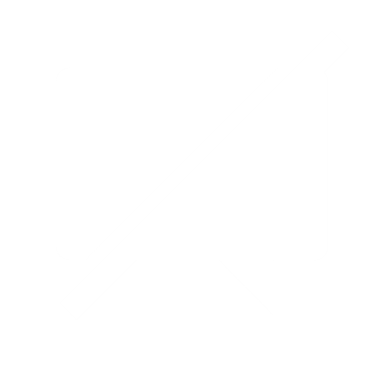 12
Legally permissible interview questions
Topic
Can Ask
Cannot Ask
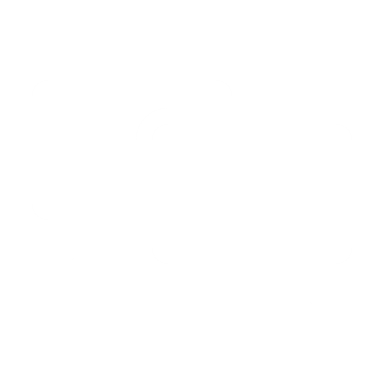 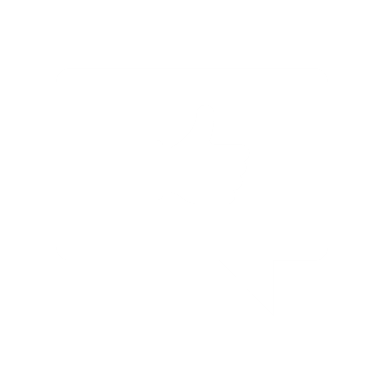 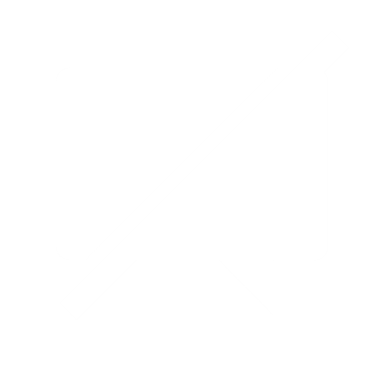 13
Legally permissible interview questions
Topic
Can Ask
Cannot Ask
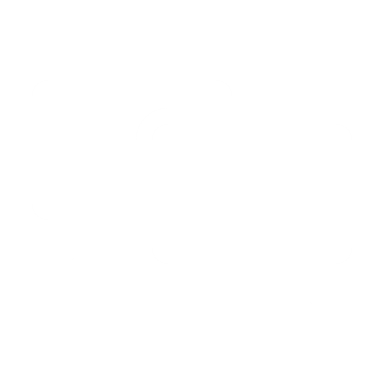 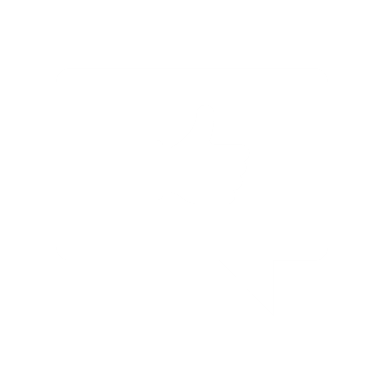 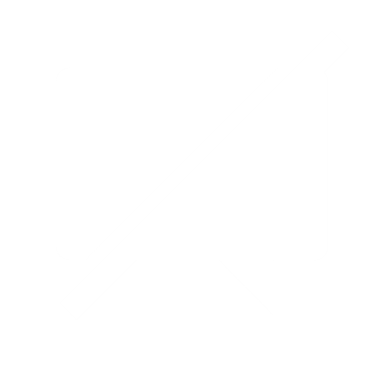 Guide to Legally Permissible Interview Questions and Discussions
14
Topics to Avoid
15
Topics to Avoid, continued
16
Anticipate Questions on Diversity and Inclusion
In what ways do you create inclusion at the senior leadership level?
What type of conversation is your company having around social topics?
What ways have you observed the company embracing the LGBTQIA+ community?
What are the LGBTQ+ friendly benefits you offer, if any?
Are there gender-inclusive bathrooms?
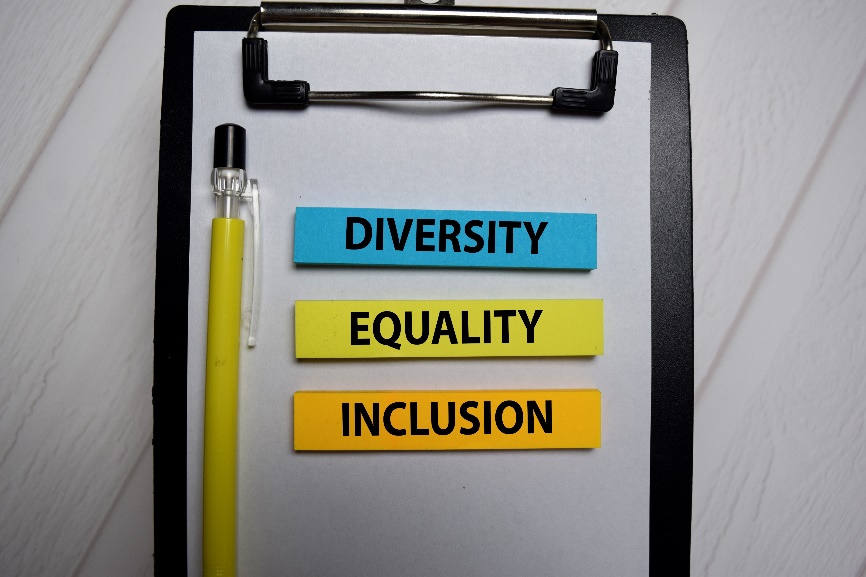 17
Generational Differences
“
Each generation imagines itself to be more intelligent than the one that went before it, and wiser than the one that comes after it.
“
- George Orwell
18
Defining a Multigenerational Workforce
Broad definition: A reflection of the generational diversity present in the modern workplace
The composition of employees in a specific workplace spans multiple generations, each with distinct characteristics, values, work styles and perspectives 
Five generations in the modern workforce: Traditionalists, Baby Boomers, Generation X, Millennials and Generation Z
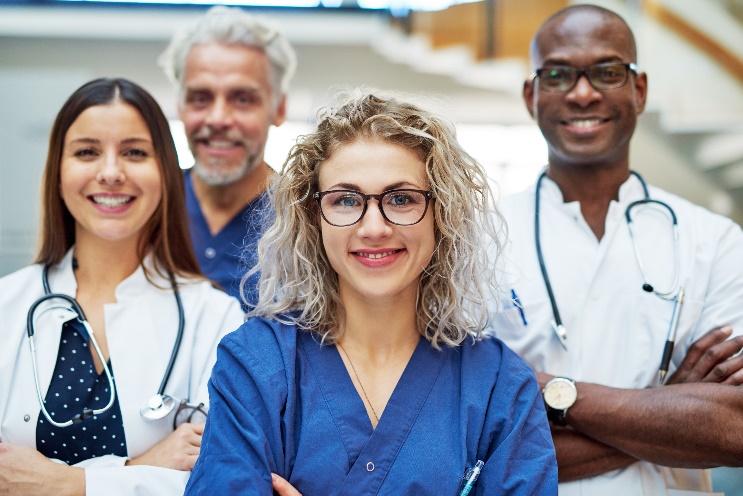 19
Generational Characteristics
Baby Boomers
(1946-1964)
Generation X
(1965-1980)
Generation Z
(1997 and after)
Millennials
(1981-1996)
Traditionalists
(1927-1945)
Strong work ethic
Independent
Highly disciplined
End of WWII
Ambition
Financial security
Strong interpersonal skills
Workaholics
Independent
Self-sufficient
Ambitious
Healthy work-life balance
Freedom and responsibility
Comfortable with technology
Inherently skeptical of authority
Self-confident
Autonomous
Expected to be most highly educated generation
Eco-friendly
Healthy lifestyle
Multicultural mindset
Most technologically advanced
Lack basic communication skills
Addicted to instant response
Entitled
Lack professionalism
Dependable
Hardworking
Loyal
Team players
The Great Depression
Prefer in-person interaction
Less inclined to incorporate technology
Good at multitasking
Deadline-oriented
Want instant feedback
Want to feel valuable and appreciated
Diversity and inclusion
May lack interpersonal skills
Straightforward communication
20
Avoid Stereotypes and Ageism
Our brains automatically lean on stereotypes to make faster decisions
Commit to recognizing the value within each generation and what they can bring to the table
64% of workers have either witnessed or experienced age discrimination
Passing people over for positions based on age (younger or older) is unlawful
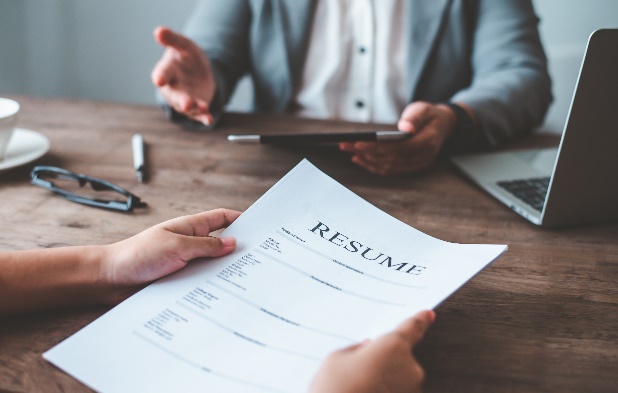 21
Tips to be Prepared and Inclusive
Prepare questions and scoring systems beforehand so that every candidate is treated equally
Don’t assume that everyone needs the same perks/benefits, get a clear understanding during the interview of what the candidate expects
Use the candidate’s resume for context clues on what generation you might be interviewing and plan accordingly
Look at their work history and dates of employment
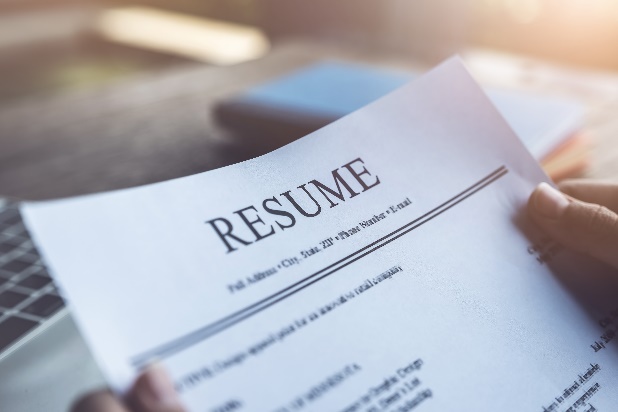 22
Multigenerational Interview Questions
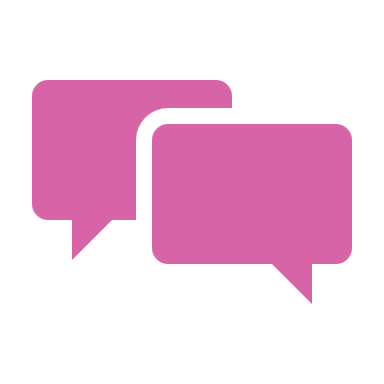 What type of office setting do you prefer?
Flex-time, remote hours, rigid 9-5 structures, etc.
Do you work better alone or with others? 
Ask for real-life examples of how they have dealt with diverse opinions
When was the last time you felt overwhelmed in your role?
Younger generations may feel trapped by the question “What is your greatest weakness?”
Re-word the question to see if the candidate is capable of objectivity and introspection, rather than a forced response
23
Interview Questions, continued
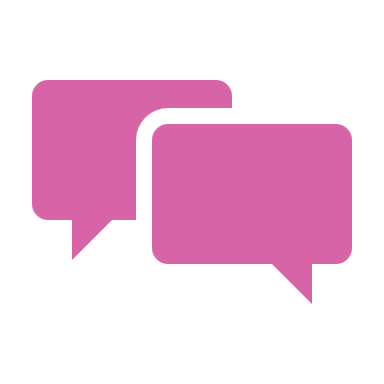 What type of boss-employee work relationship do you anticipate?
Do they expect a hands-on approach or autonomy?
Younger generations prefer a friendly, socially active boss vs. authoritative
What title do you aspire to achieve in five years? Ten years?
Younger generations seem to have ample ambition
This questions shows that you are willing to facilitate their growth and achievements
24
The Sell
The competition for workers in our industry is at its highest. This means any candidate that walks in your building for an interview can essentially go ANYWHERE to work. So why would they want to work for you versus the building down the street?
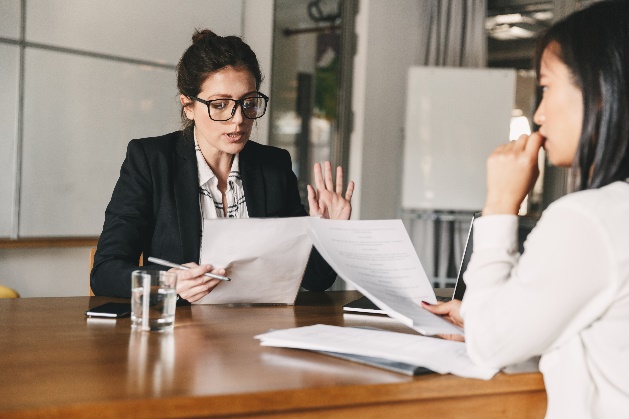 The candidate is interviewing you just as much as you are interviewing them. They are assessing whether your company provides the growth, environment and perks that they want in an employer.
25
The Sell, continued
Company Overview
Company Culture
Career Growth
Must be engaging
Needs to include your history, mission, values and goals (not just your census or surface-level details)
Share key achievements, notable projects or awards
Tailor this pitch to align with the candidate’s careers and goals
Review different paths for career progression within the company
Highlight true stories about employees who have climbed the ladder
Emphasize learning and development opportunities
Culture is one of the most significant factors in a candidate’s decision-making process
Explain the team dynamics, recent team-building activities, employee retention and what the candidate should expect for work-life balance
Value feedback, teamwork and collaboration, and maintain open communication channels
26
The Sell, continued
Purpose
Compensation & Benefits
Personalize It
Candidates are not just looking for a job anymore – due to COVID, the workforce has become more purpose-driven over the last three years
Be transparent about the salary ranges and any bonuses involved
Detail any benefits that make you stand out from your competition
Showcase and give examples of how the company recognizes exceptional work
Make the interview about the candidate – tailor the discussion around their skills and interests
Give them insight into their potential future workspace
Always ask for feedback on the interview experience
27
The Sell, continued
Storytelling
The Future
One of the most powerful interview techniques
Use concrete examples of how your culture has grown
Strong workplace stories can convey a lot about your company
Builds a more meaningful connection
Highlight technology used to enhance productivity and efficiency
With uncertainty of our industry, it is important to discuss your company’s growth potential for the future
It shows that the company has clearly-defined plans for the future and is forward-thinking
28
Interview Preparation
Can I talk about the company’s strategy, mission and structure?
Can I answer questions about perks and benefits?
Do I know what the job description involves?
Have I coordinated with my team?
Have I read candidates’ resumes?
Do I know what interview questions I’ll ask?
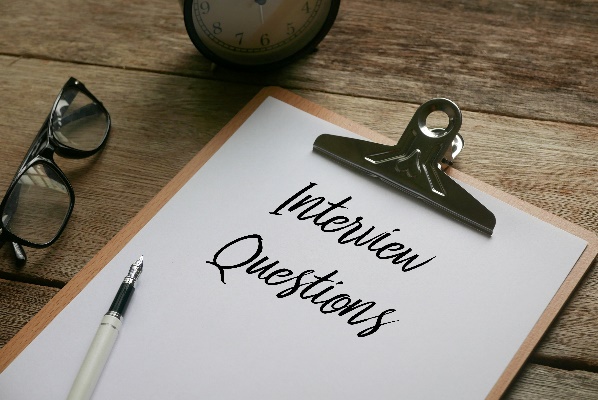 Are the interview questions based on behavioral or situational occurrences?
Are my interview questions reviewed by HR for legality?
Keep the 5 Cs in mind: character, competence, chemistry, culture and capacity
29
Behavioral Interview Questions
Tell me about a time you had to deliver bad news to a manager or team member. How did you do it? What was the other person’s reaction?
Tell me about a time you had to deal with a difficult coworker. How did you communicate with the coworker effectively?
How would you explain this industry term – “X” – to someone from a different discipline?
How would you react if a team leader encouraged competition between team members instead of collaboration?
Give me an example of a time you made a process more efficient. How did you do it?
30
Behavioral Interview Questions
Have you ever missed a deadline? What happened? What would you do differently next time?
How do you prioritize work when there are multiple events happening at the same time?
What’s the most stressful or difficult situation you’ve faced at your previous job? How did you handle it?
What happened when you disagreed with a coworker about how you should approach a project or deal with a problem at work?
Describe a time you had to handle complaints from a client. What happened and how did you manage to remain calm?
31
The “Walkabout”
Interviewees cannot “practice” or “rehearse” this if it is not expected
Take them out (does not have to be out on the floor) and introduce them to two or three employees (a direct care worker, a department head, etc.)
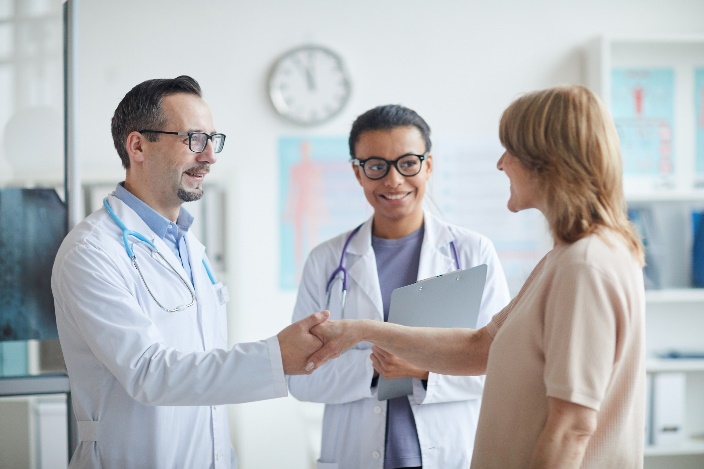 Observe how they interact with others
This gets them out of the interview environment and into a more natural interaction
If a candidate is nervous/anxious during the interview, you may be inclined to look them over for the position, but during the “walkabout” you may see them relax, smile and be more open
32
The Workshop
Nonverbals and body language
Share and discuss real examples with each other
Mock interviews
Mimic the interview setting
Pair up – one person will be the interviewer and one person will be the candidate
The candidate will select a random characteristic to act out and the interviewer will need to adjust their questions to align with the behaviors being displayed
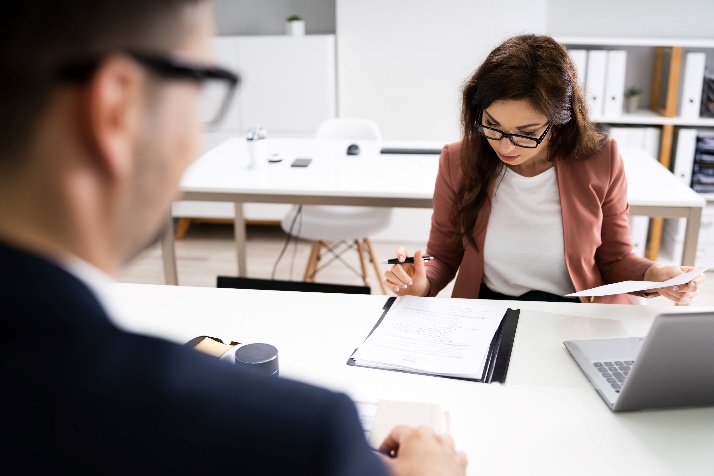 33
Questions?
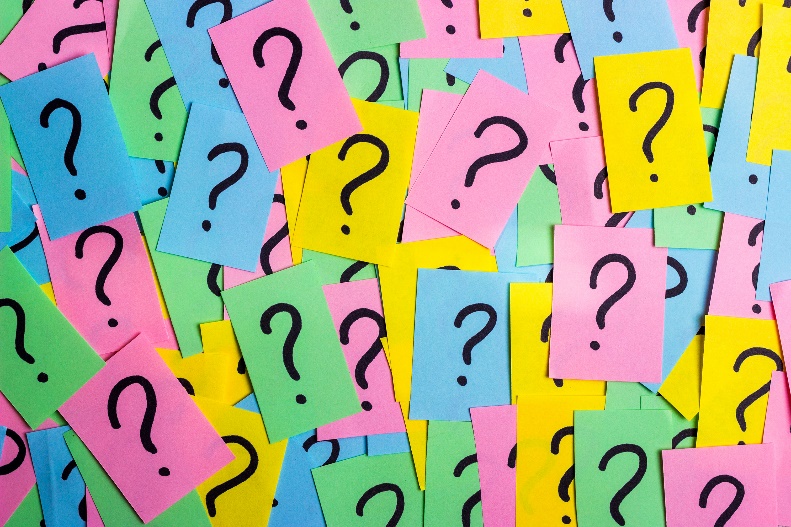 34
FOR MORE INFORMATION
Name
Title
Email
Phone
Name
Title
Email
Phone
This material was prepared by Health Quality Innovators (HQI), a Quality Innovation Network-Quality Improvement Organization (QIN-QIO) under contract with the Centers for Medicare & Medicaid Services (CMS), an agency of the U.S. Department of Health and Human Services (HHS). Views expressed in this material do not necessarily reflect the official views or policy of CMS or HHS, and any reference to a specific product or entity herein does not constitute endorsement of that product or entity by CMS or HHS. 12SOW/HQI/QIN-QIO-0779-04/29/24
CONNECT WITH US
Call 877.731.4746 or visit www.hqin.org
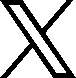 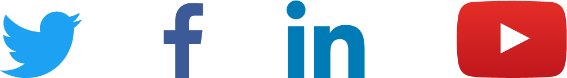 @HQINetwork
Health Quality Innovation Network